M 1.8 Alles hat seine Zeit
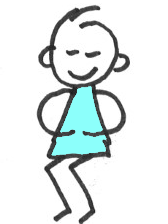 von Susanne Gärtner,             Mainz
Produktion der Tonaufnahme: Susanne Gärtner, Tim Daut
Bilderrecherche: Gunhild Augustyn, Dank an Pixabay
Sprecher: Andreas Gärtner
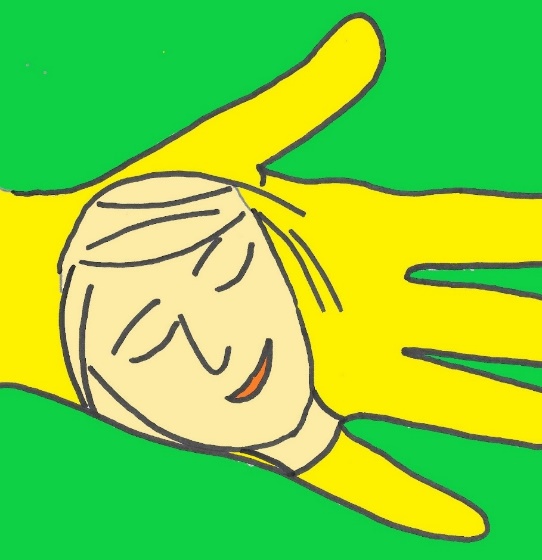 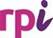 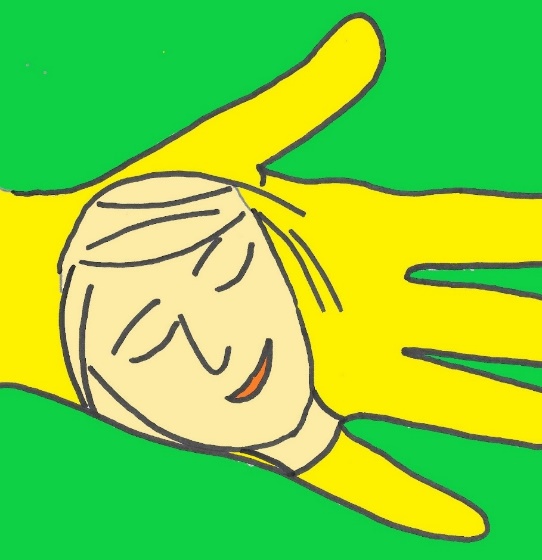 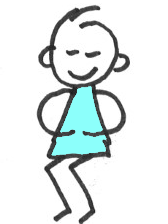 Alles hat seine Zeit
Text mit Ton und Bildern
1 Alles, was auf Erden geschieht,   hat seine Zeit:
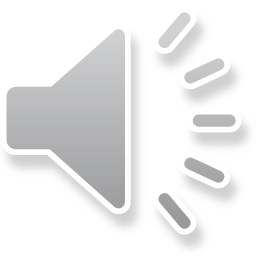 2 Krank sein hat seine Zeit,  gesund sein hat seine Zeit.
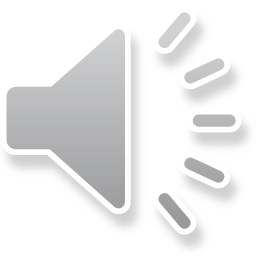 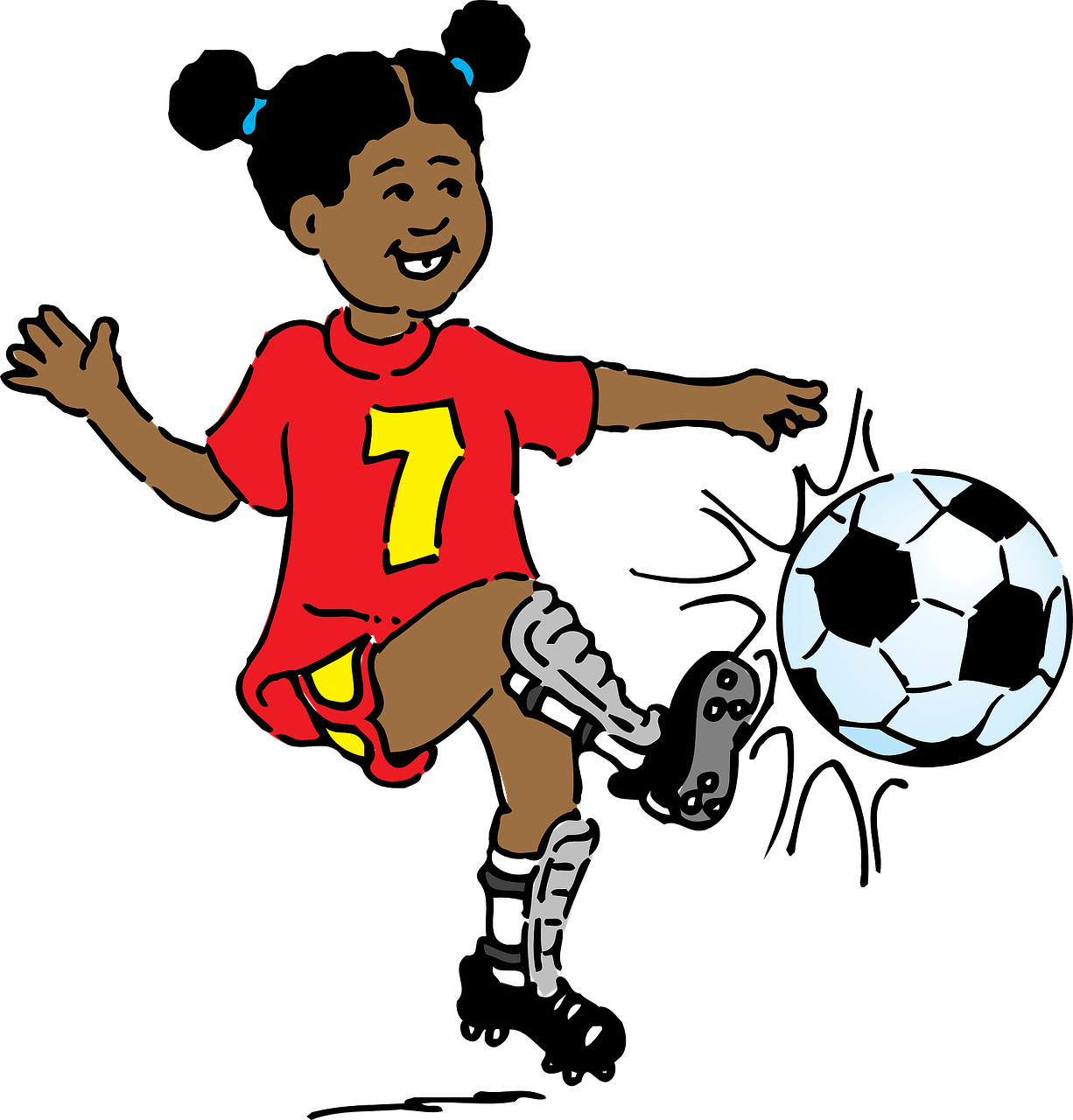 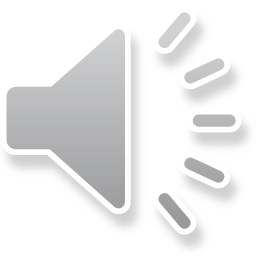 3 Schlechtes hat seine Zeit,            Gutes hat seine Zeit.
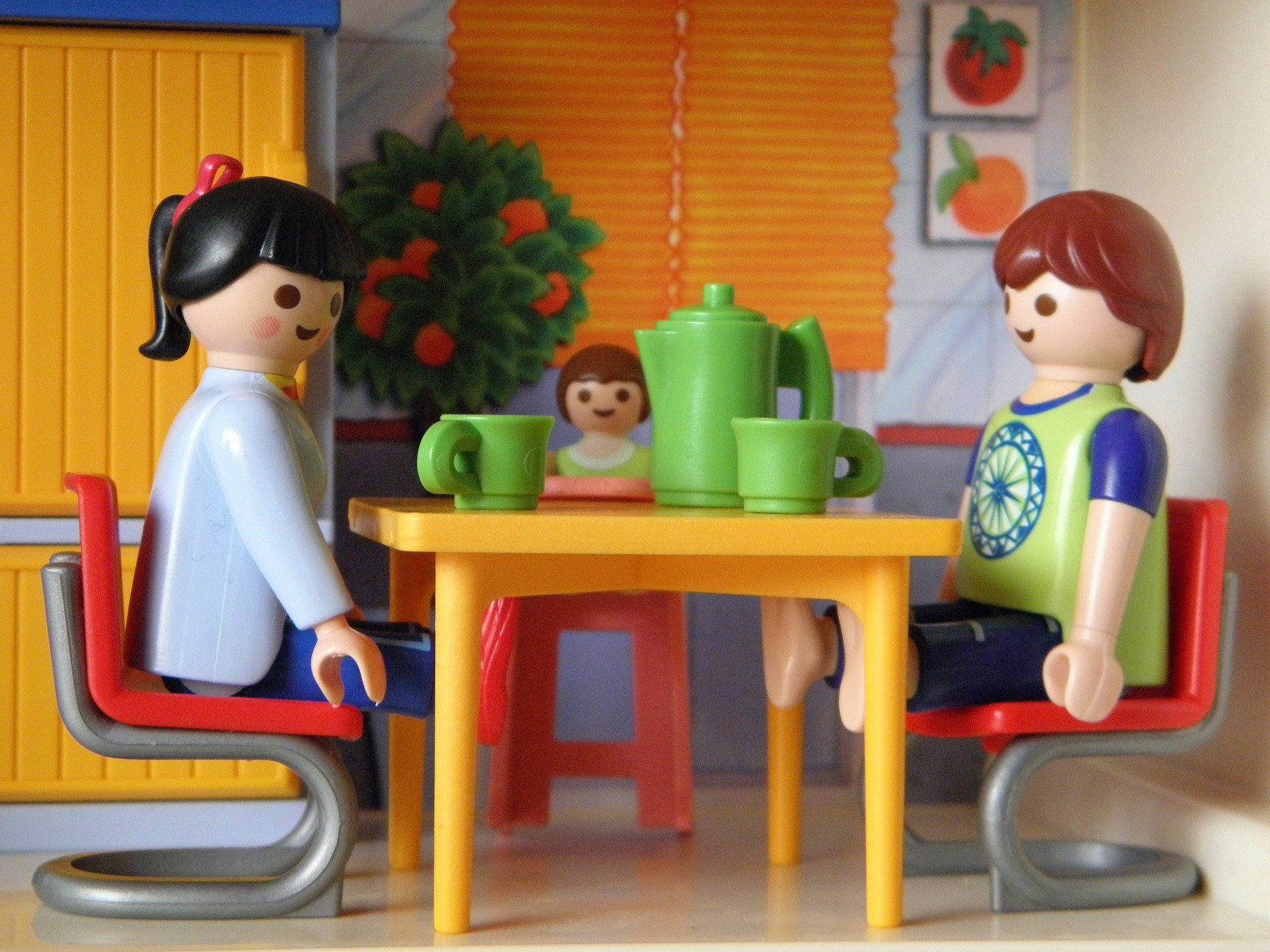 4      Getrennt sein hat seine Zeit,     zusammen sein hat seine Zeit.
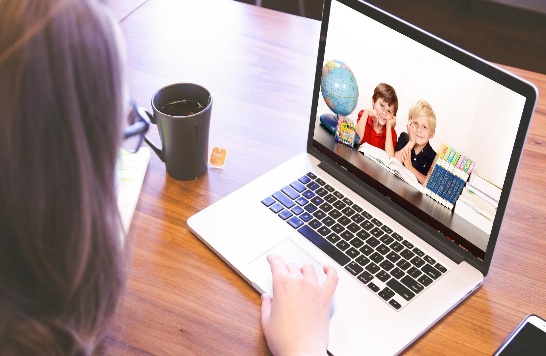 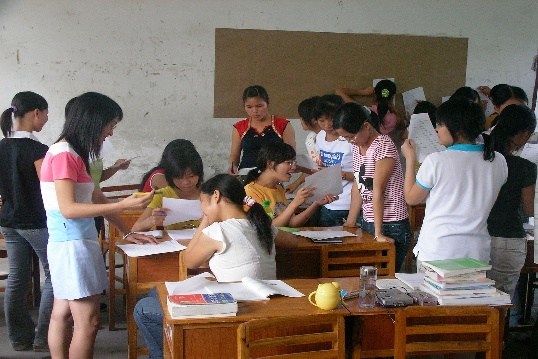 5 Angst haben hat seine Zeit,       Mut haben hat seine Zeit.
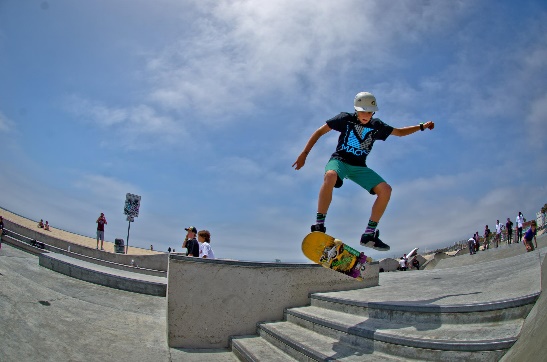 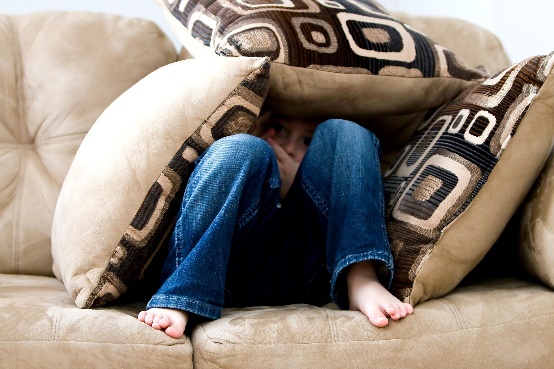 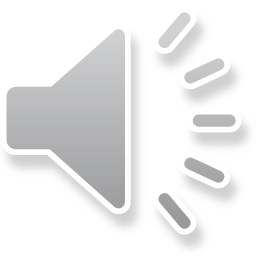 5 Schweigen hat seine Zeit,             reden hat seine Zeit.
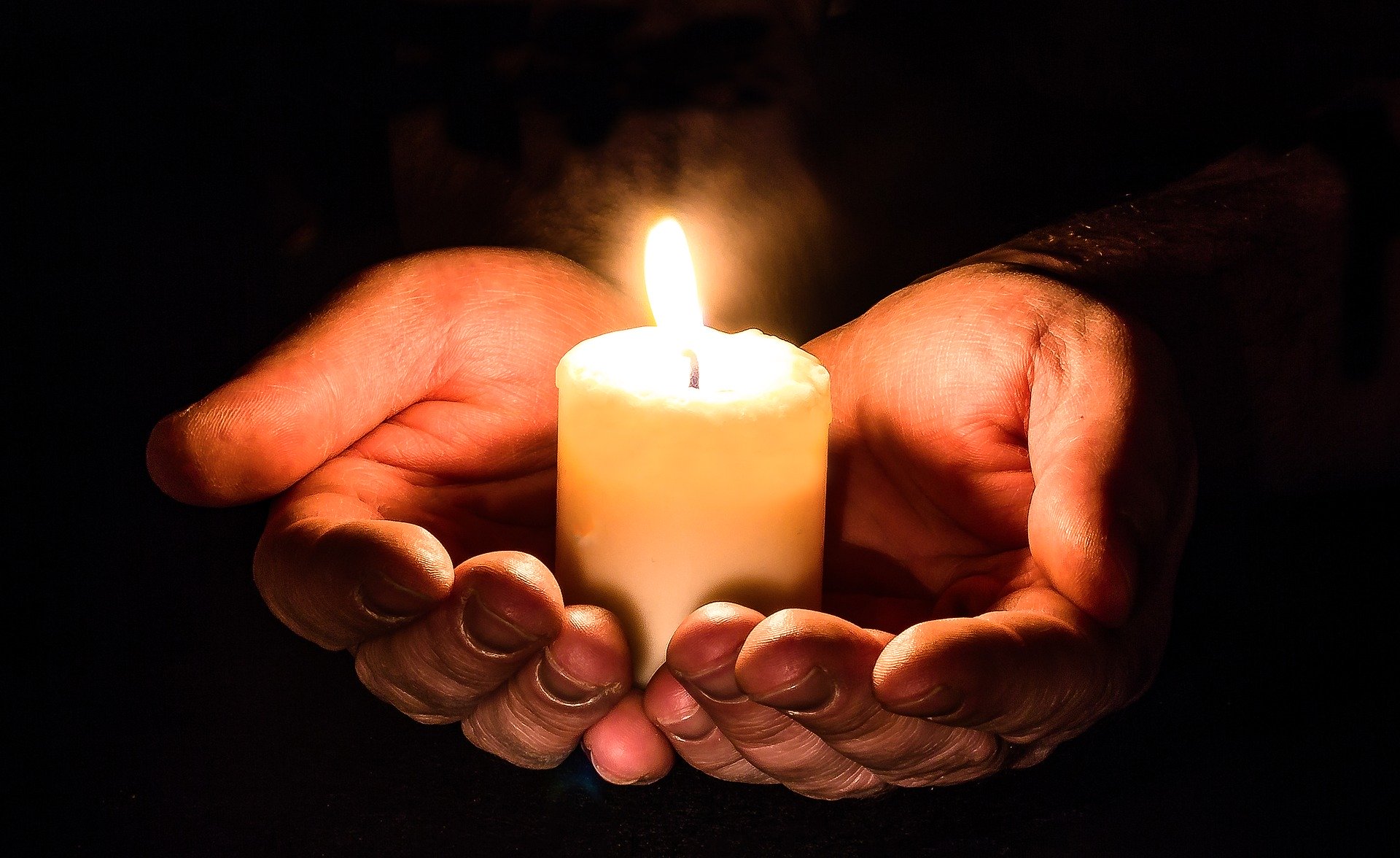 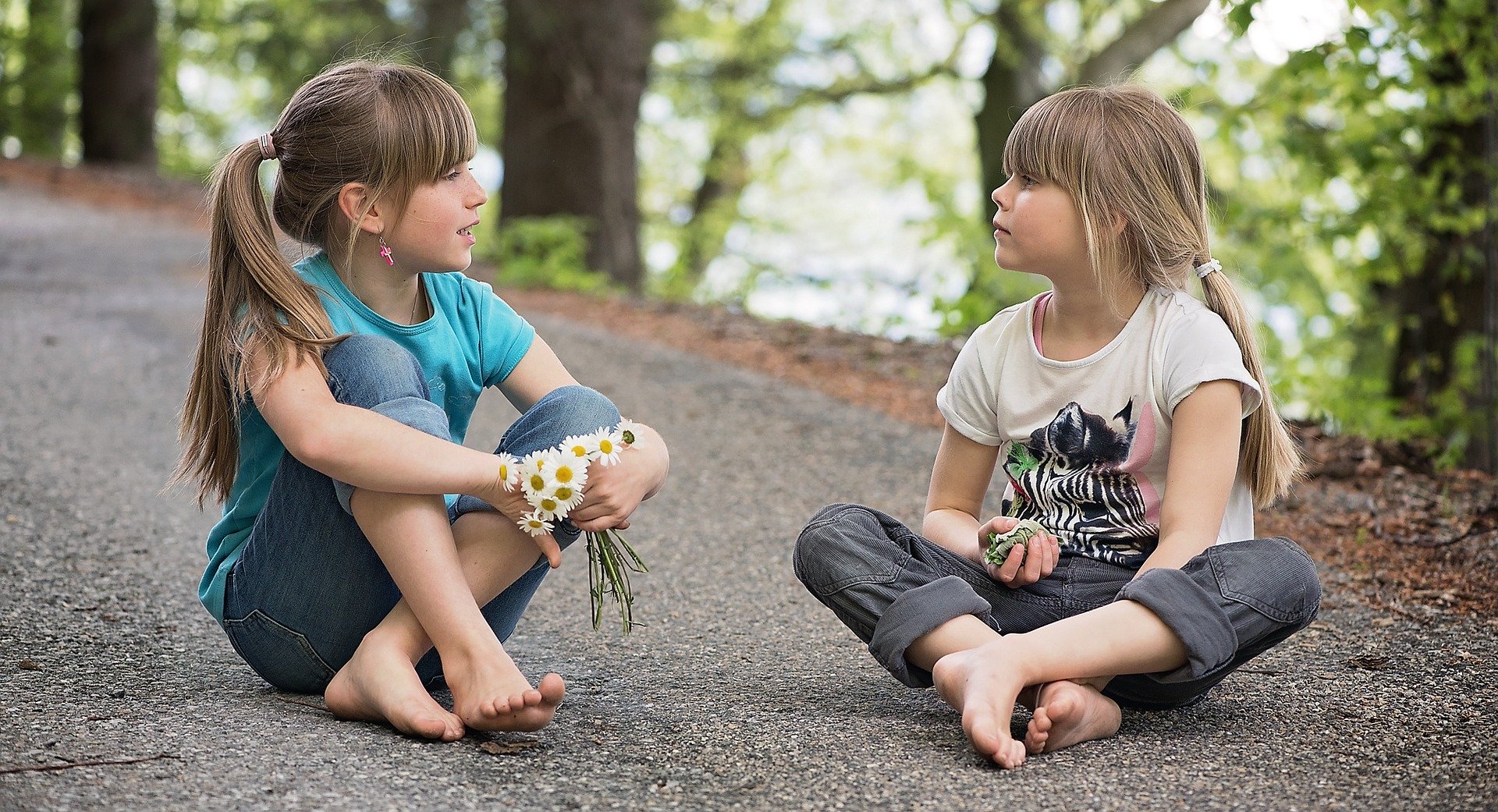 6 Klagen hat seine Zeit,     lachen hat seine Zeit.
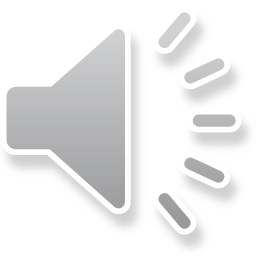 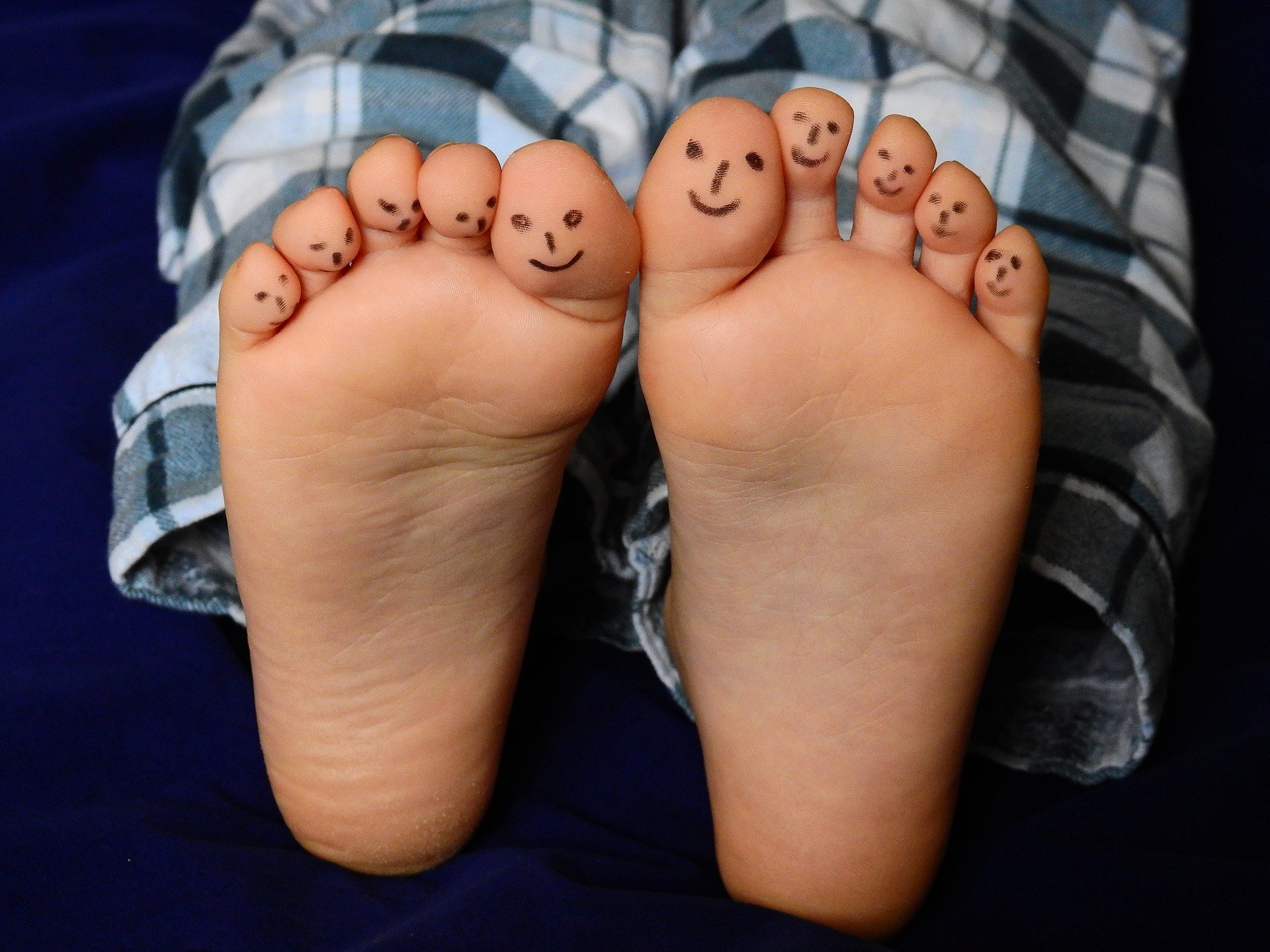 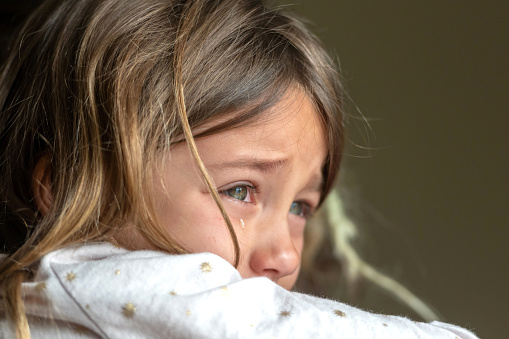 7 Streit hat seine Zeit,         Frieden hat seine Zeit.
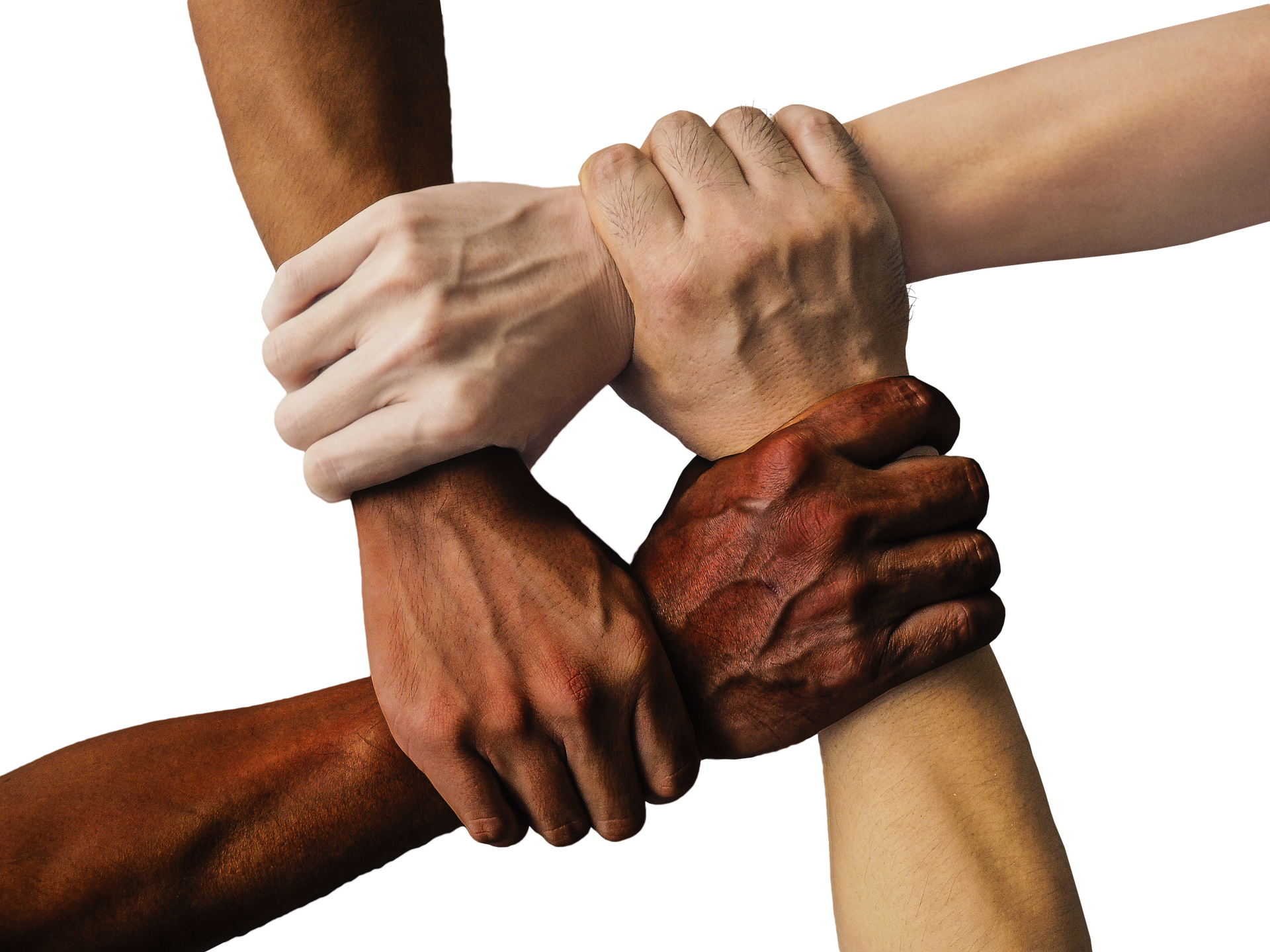 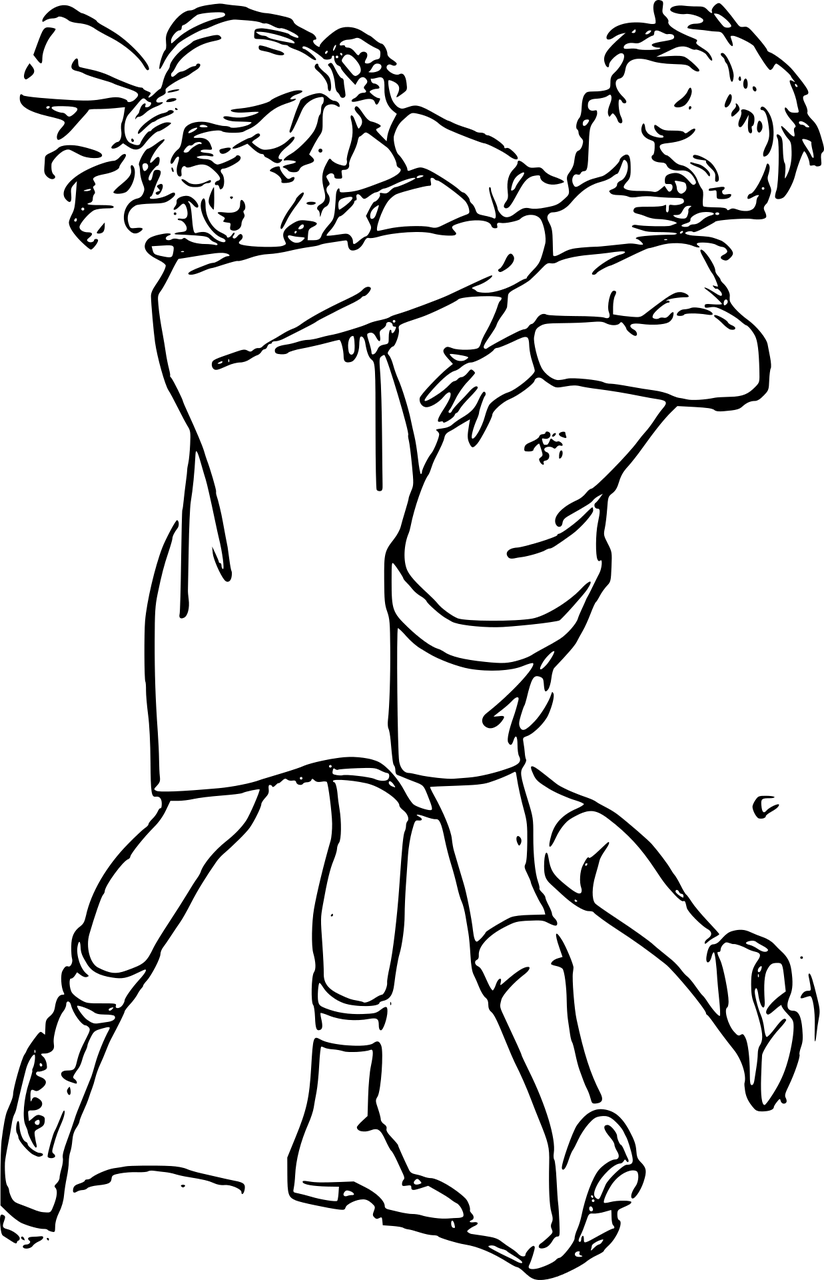 … hat seine Zeit,… hat seine Zeit.
Denke dir einen Vers aus
Welche Bilder wählst du?
8 Der Mensch hat viele Sorgen, doch Gott hat alles gut gemacht.
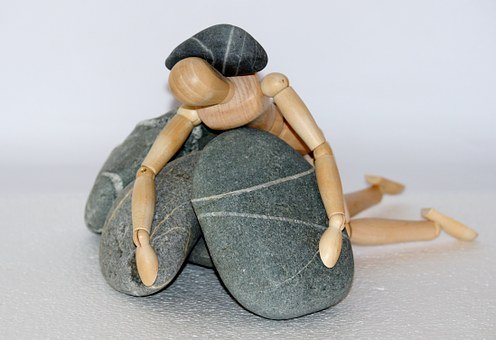 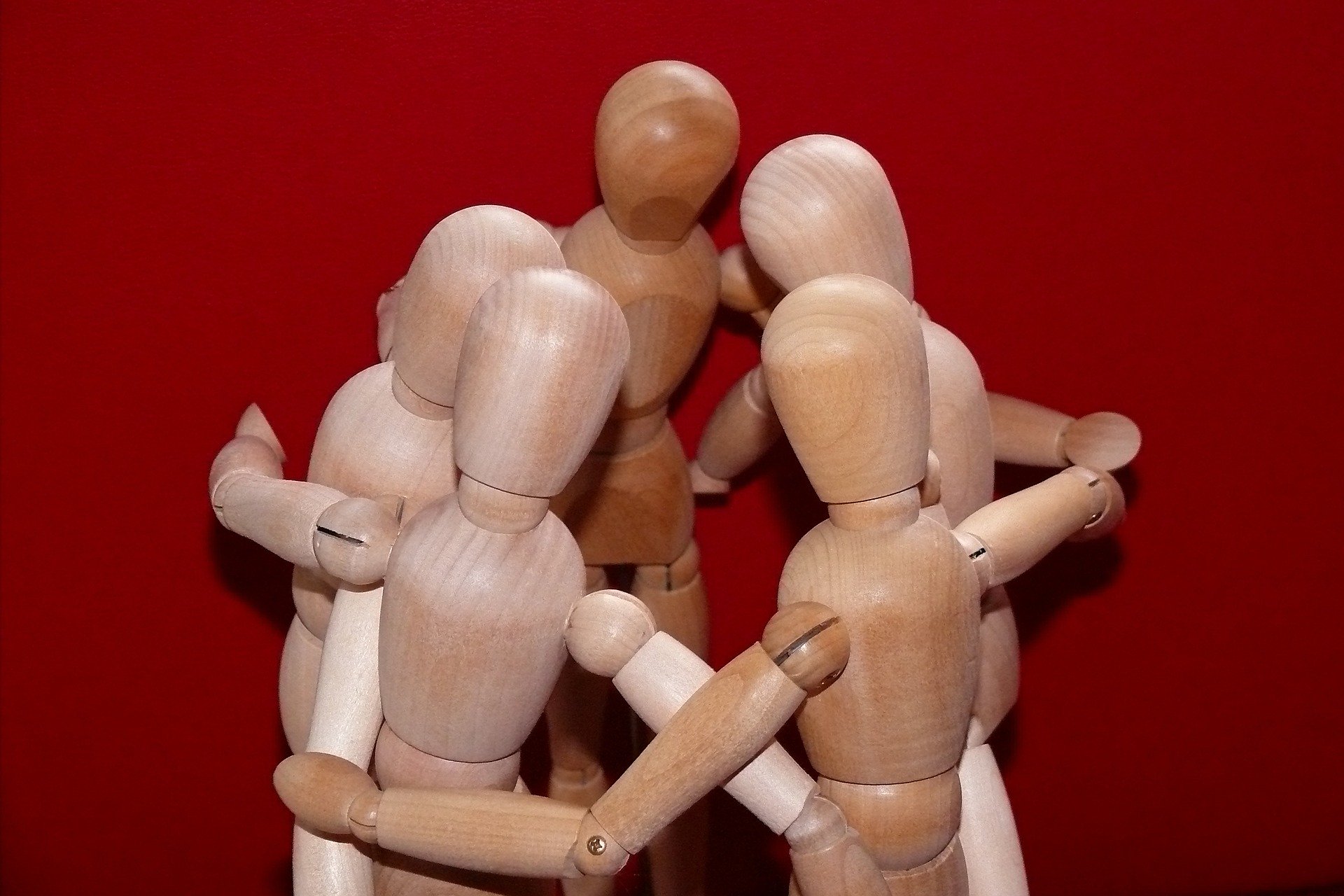 9 Alles, was der Mensch essen, trinken und arbeiten kann, verdankt er der Güte Gottes.
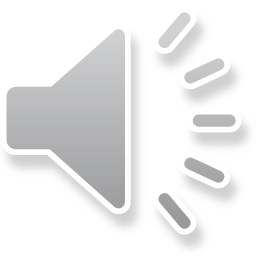 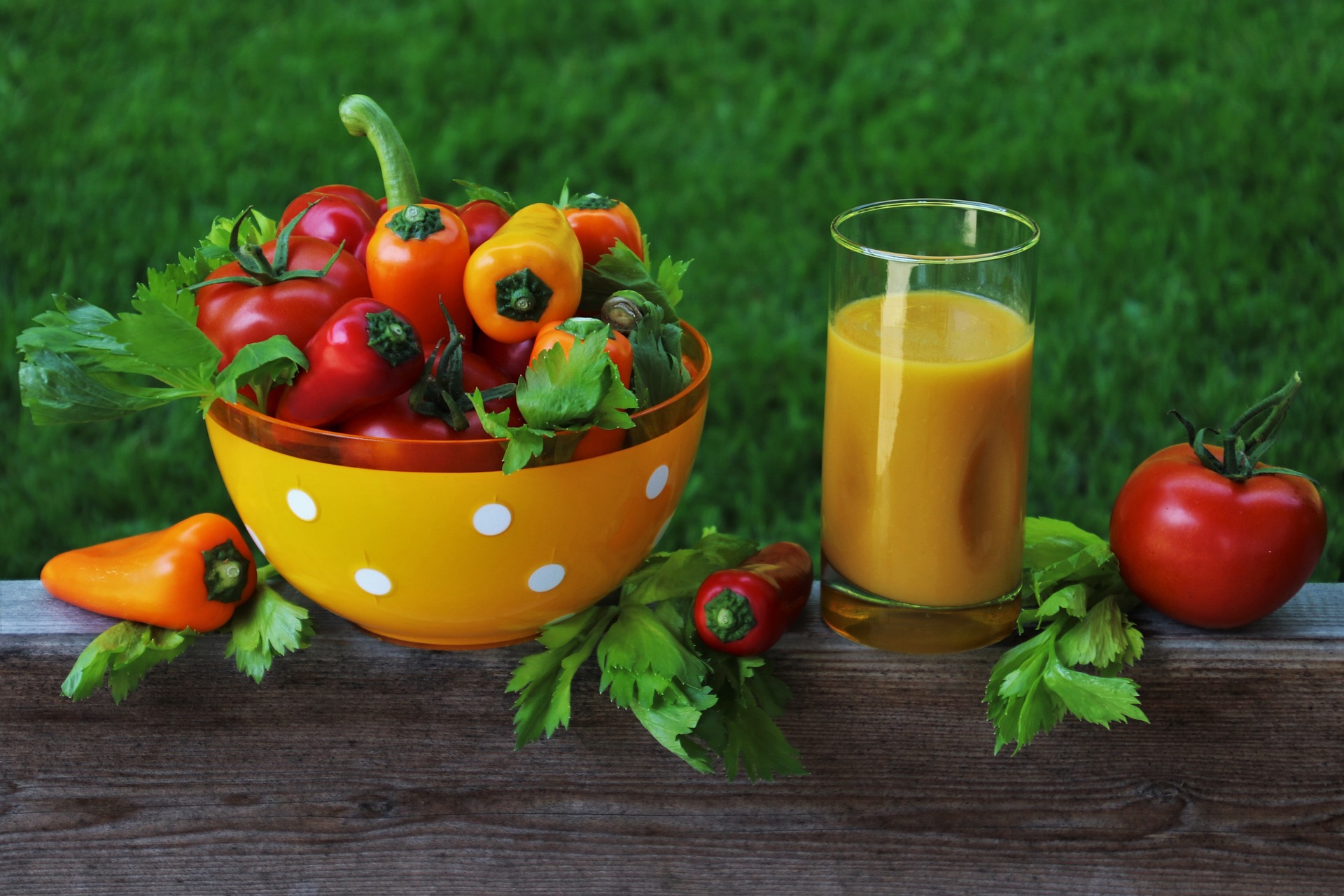 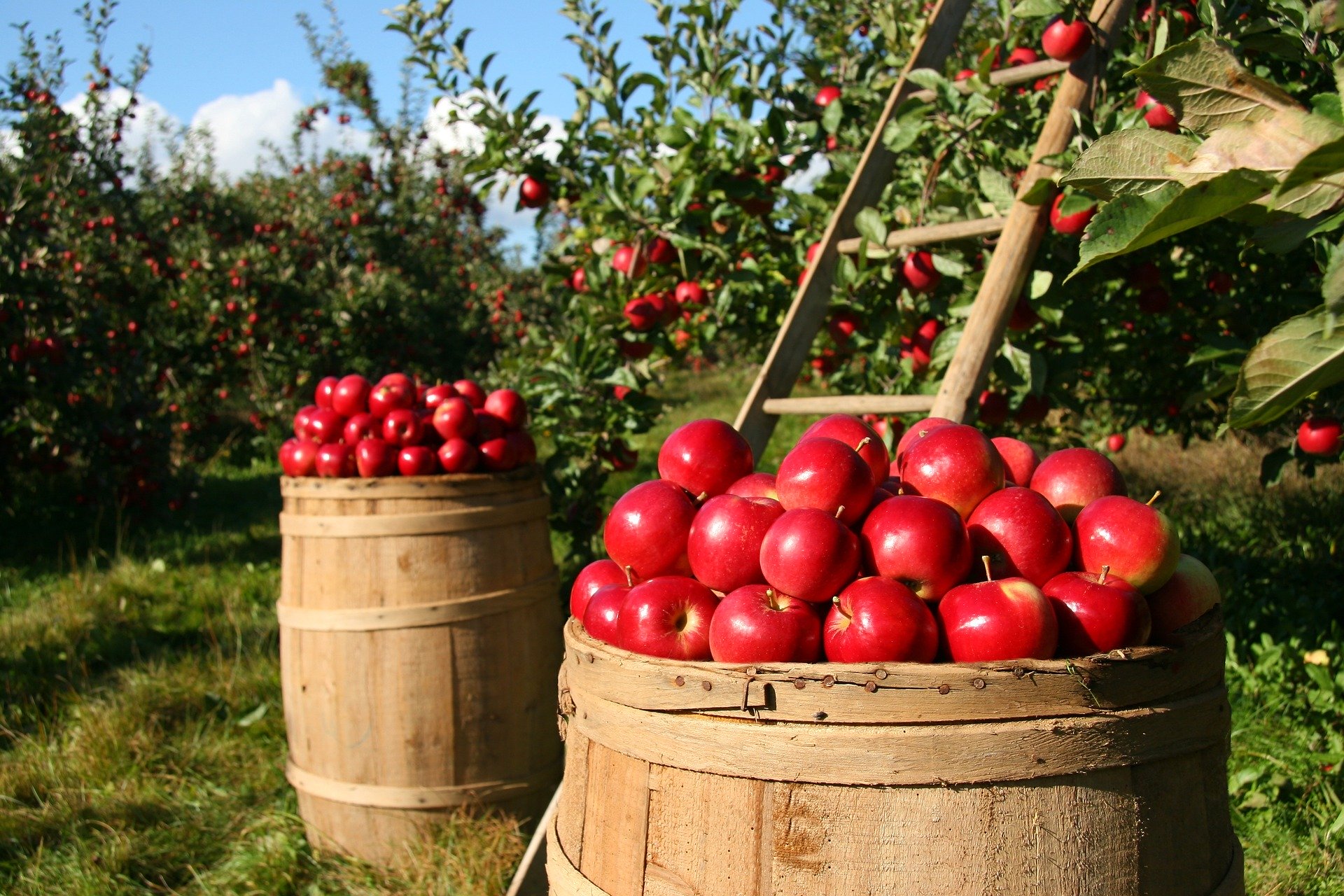